DTTF/NB479: Dszquphsbqiz		Day 31
Announcements:
See schedule for weeks 8 and 9
Project workdays, due dates, exam
Projects: Look at rubrics, example of past project

Questions? 

Wrapping up the term
Remote, fair coin flipping (today)
Secret sharing (next class)
You can’t trust someone to flip a coin remotely if they really want to win the flip
Alice and Bob each want to win a coin flip
Why can’t they do this over the phone?

Let’s see…
What if Bob flips?
Alice
Bob
Heads!
I’ll flip a coin. You call it.

Looks and sees tails.
Sorry Alice, it was tails…
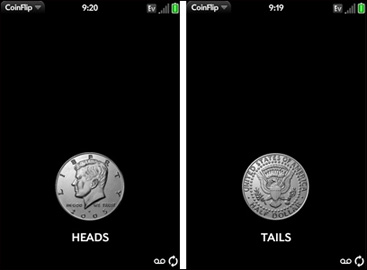 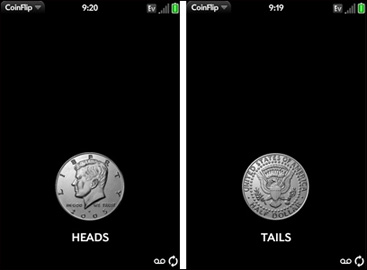 http://g-ecx.images-amazon.com/images/G/01/oreilly/CoinFlip2._V230746768_.jpg
What if Alice flips?
1
Alice
Bob
I’ll flip a coin. You call it.

Sorry Bob, it was heads. (silent snicker)
Tails!
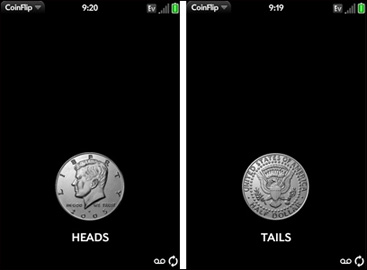 We can use related secrets to guarantee a fair flip
3
Alice
Bob
Knows something Bob doesn’t. Gives him a hint.


Uses her secret and Bob’s hint to calculate 2 guesses for Bob’s secret; she can only guess it right ½ the time.
Knows something Alice doesn’t, gives her a hint

Alice guesses and dares Bob to prove she’s wrong
- If she’s right, Bob can’t argue.
- If she’s wrong, Bob can prove it by calc’ing her secret!
Her secret is so secret, the only way Bob could figure it out is using Alice’s wrong guess!
[Speaker Notes: This secret is so secret, the only way Bob could figure it out is using Alice’s wrong guess!]
What’s Alice’s secret? The 2 prime factors of a large composite!
2,4
And now for something completely different…

You can find square roots easily if the base p is “special”, a prime congruent to 3 (mod 4)
There are many such primes: 
    3, 5, 7, 11, 13, 17, 19, 23, 29, 31, 37, 43, …
Proof
We can use related secrets to guarantee a fair flip
Alice
Bob
Knows secret primes p & q ≡ 3 (mod4)Tells Bob hint: n = pq


Finds a2 ≡ b2 ≡ y (mod n) using p, q, and ChRT. Guesses one, say b.
Knows random x, tells Alice y ≡ x2(mod n)

If b ≡ ±x, Alice won and Bob can’t argue
If b ≠ ±x, Bob can calculate p and q using the SRCT
Her secret is so secret, the only way Bob could figure it out is using Alice’s wrong guess!
[Speaker Notes: This secret is so secret, the only way Bob could figure it out is using Alice’s wrong guess!]
This MATLAB demo ties together many concepts from our number theory work
5-8
Fermat’s theorem
GCD
Chinese Remainder Theorem
Finding the 4 solutions to y≡x2(mod n) is as hard as factoring n
Square Root Compositeness Theorem
Modular exponentiation
Modular inverse
Miller-Rabin*
[Speaker Notes: * I cheated, and just looped, adding 4 to potential prime each time to count (mod 4).]